Aftrap van IBS week
Presentatie van maandag 7 september 2020
Programma van vandaag
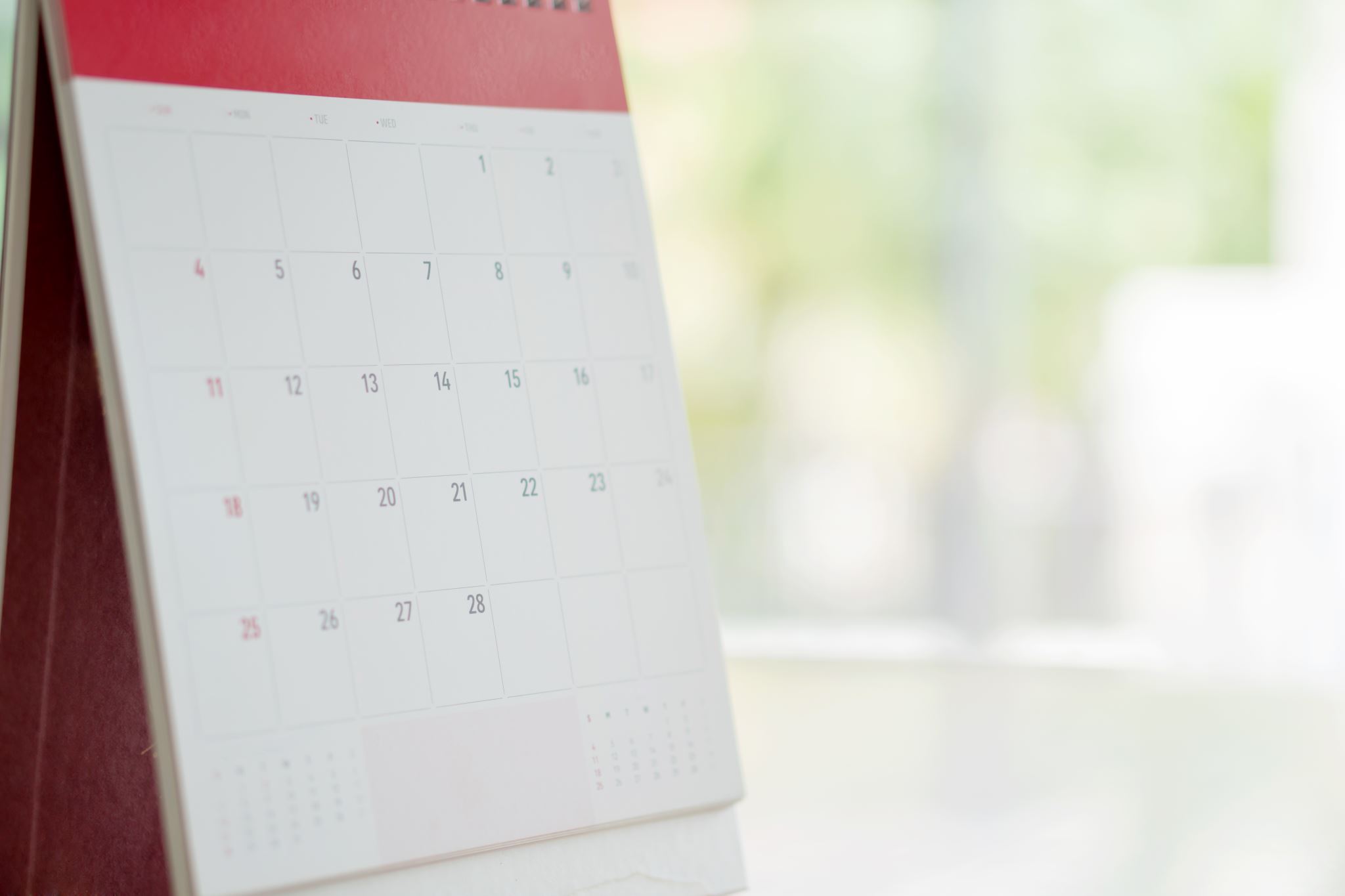 Terugblik op vorige week
Check hoofd- en deelvragen. 
Check gesprek opdrachtgever.  
Programma van deze week 
Eisen en opbouw van het adviesrapport 
LUNCHPAUZE 
Onderzoeksvaardigheden
Terugblik op vorige week
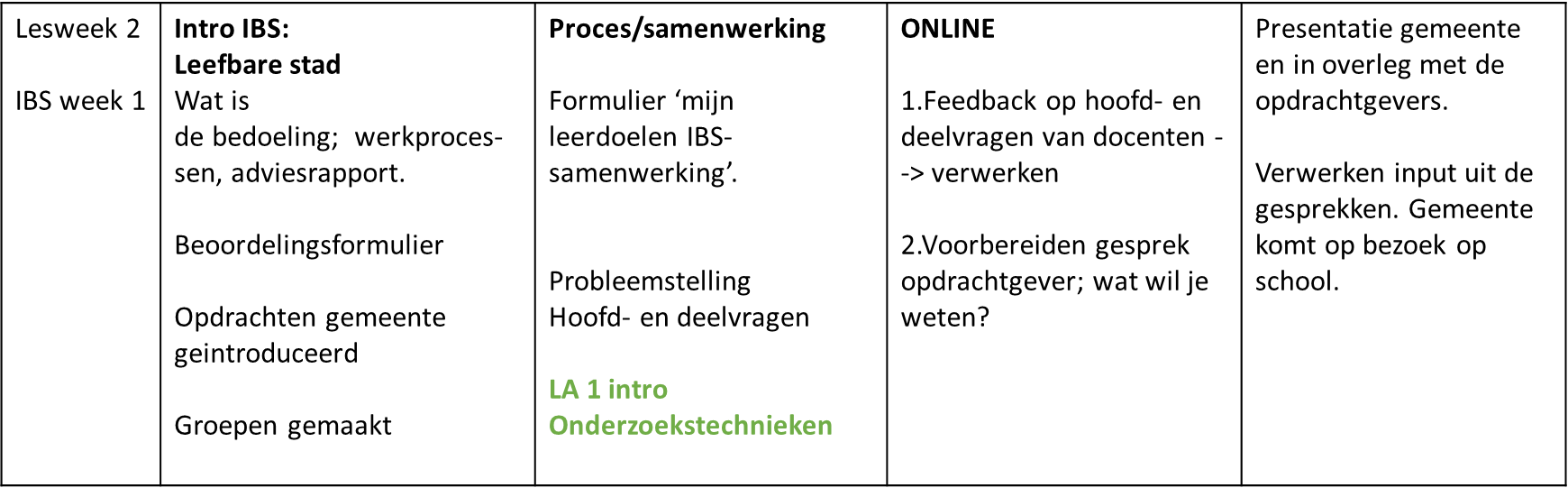 Check hoofd- en deelvragen > hebben alle groepen deze vragen af?  Check gesprek opdrachtgever > zijn alle eerste vragen beantwoord? Zijn er vervolgafspraken gemaakt?
IBS programma van deze week
Uit Wiki week 3:
Het doel van deze week is om inzicht te krijgen in verschillende onderzoeksmethoden.
Aan het einde van deze week hebben jullie een plan van aanpak gemaakt voor de het onderzoek.
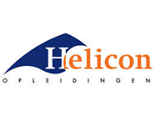 2021_LBS_1_Onderzoeksmethodes
Leerdoel 
Je kunt onderzoeksmethodes onderscheiden.
Je kunt de gekozen veldonderzoeksmethode onderbouwen.
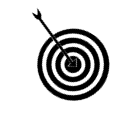 Samenwerken		
Deze opdracht maak je in groepsverband.
Plaats je product op het Leerplatform.
Bekijk leerproducten van anderen en geef feedback.
Verbeter je leerproduct en plaats versie 2
Versie 1 10-09-2020
Versie 2 17-09-2020
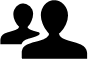 Leerproduct
Een verslag met daarin:  
Uiteenzetting van mogelijke onderzoeksmethodes om veldonderzoek te verrichten. 
Motivatie van de gekozen onderzoeksmethodes
Uitwerking gekozen methodes
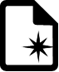 Bijeenkomsten
Bijeenkomsten onderzoek
Workshops specialisatie
Zelfwerkuren
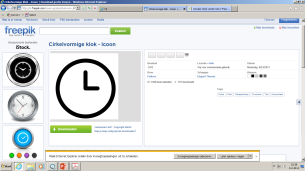 Leerpad                                                                                      
Uiteenzetting van de mogelijke onderzoeksmethodes die geschikt kunnen zijn om jullie onderzoeksvraag te beantwoorden. 
Jullie maken een keuze uit de onderzoeksmethodes die gebruikt worden voor het kwalitatieve en kwantitatieve  onderzoek. 
Motiveer waarom de gekozen methodes geschikt zijn om jullie onderzoeksvraag te beantwoorden. 
Werk de methodes uit zodat je klaar bent voor de uitvoering van het onderzoek. 
Voeg begeleidende afbeeldingen toe en denk aan een bronvermelding.
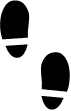 Bronnen
Lessen over onderzoeksmethoden
Fasen van de onderzoeksmethode
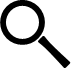 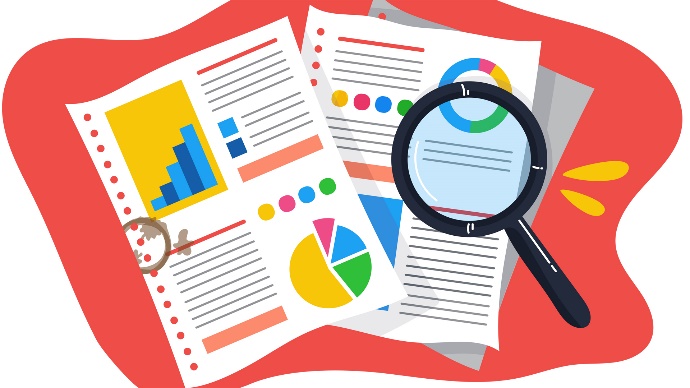 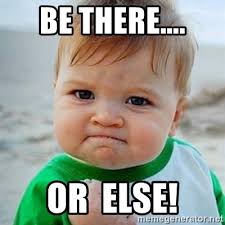 LET OP: donderdag L&O eerste uur
Donderdag om 9.00 krijgen jullie informatie over de keuzedelen voor periode 2. 
Na de informatie staat er een formulier klaar in Teams waarop je je keuzes gaat doorgeven.
Opbouw van en eisen aan het adviesrapport
Je gaat een adviesrapport schrijven over een vraagstuk op het gebied van leefbaarheid (in en om de stad). Je werkt in multidisciplinaire teams. Dit wil zeggen; het adviesrapport wordt vanuit verschillende (minimaal twee) specialisaties geschreven. Door jullie expertises bij elkaar te brengen komen jullie tot een compleet advies voor een leefbare stad.
Voor een goed beleidsadvies moet je op de hoogte zijn van de actuele ontwikkelingen. Hiervoor doen jullie desk- en field research. Je kijkt welke ontwikkelingen belangrijk zijn voor de leefbaarheid van de stad. Ook zoek je contact met jullie stakeholders voor inhoudelijke afstemming.
LET OP: 
Voorwaarde voor beoordeling 
Het verslag voldoet aan de voorwaarden voor beoordeling volgens de Helicon checklist voor verslagen.  	
JA / NEE
Indien het verslag niet aan de voorwaarden voldoet kan deze niet beoordeeld worden.
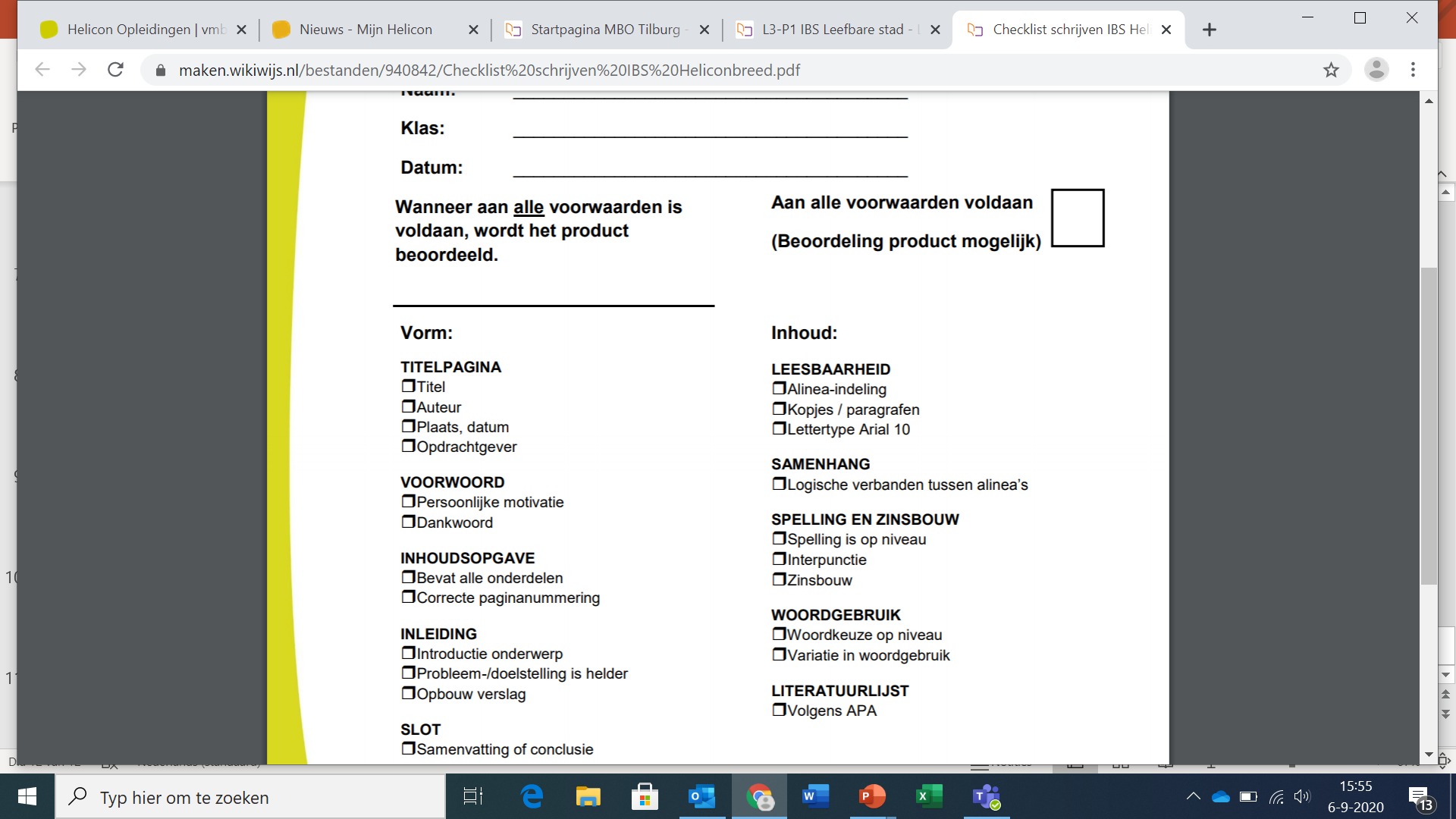 Voorwaarden voor beoordeling
Stappen in het proces:
Trends in de verschillende specialistaites!
Advies: duurzame elementen
Er zijn in het advies minimaal 3 groene en/of duurzame elementen opgenomen en beargumenteerd. 
Er is een verband beschreven tussen de verschillende onderdelen van ‘duurzame ontwikkeling’.
Al deze stappen leiden tot een advies beschreven in een rapport
Deze criteria hoeven dus niet meteen de volgorde van jullie adviesrapport te zijn!
Na de lunch: onderzoeksvaardigheden
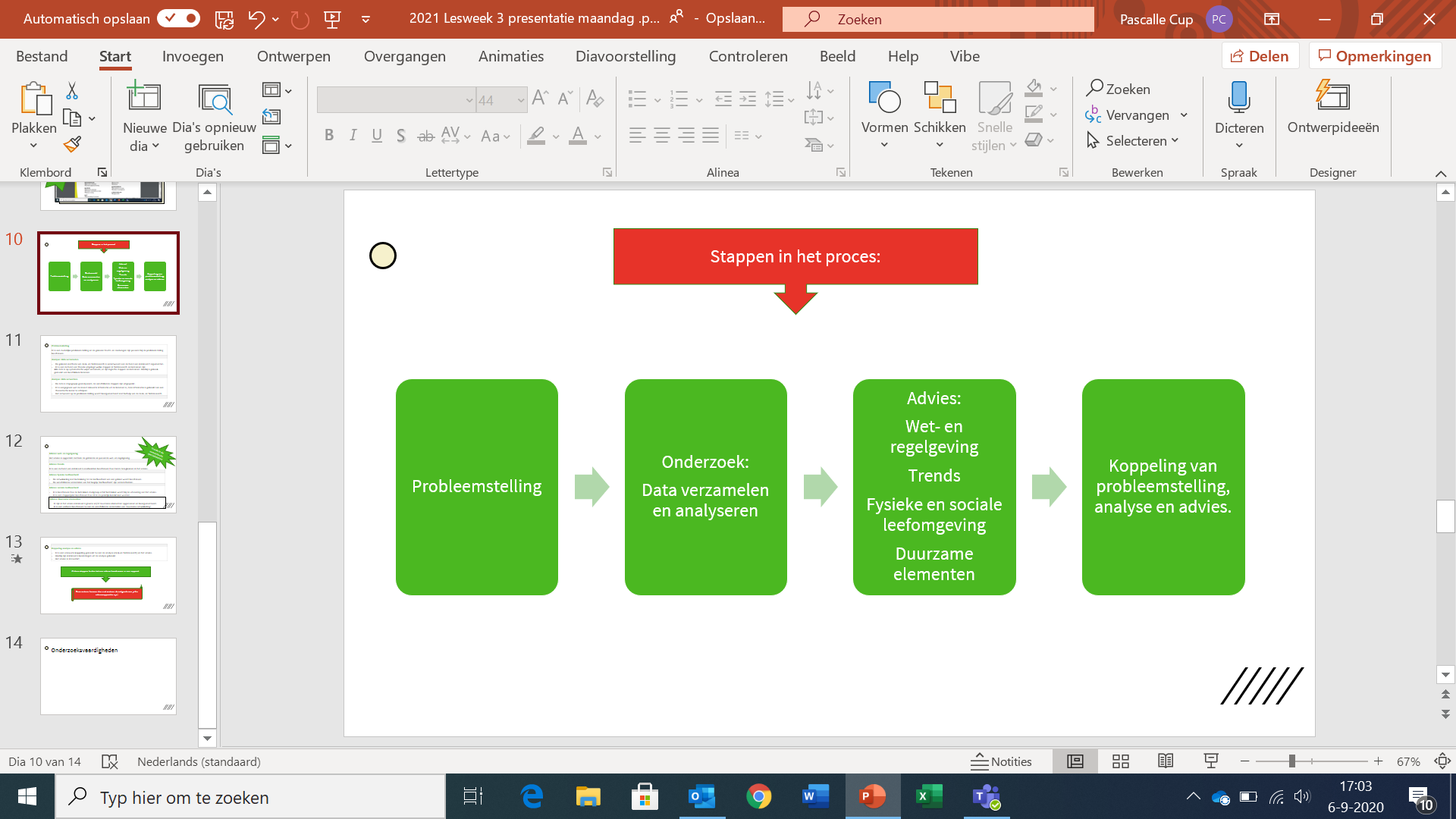 Lunchpauze!
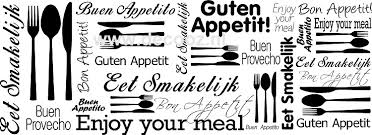 IBS Leefbare stad
Leerjaar 3 – Lesweek 3

Onderzoeksvaardigheden
Programma
Uitleg onderzoek
Op zoek naar geschikte methodes voor jullie vraag
Leerdoelen
Aan het einde van deze les kun je/weet je/heb je:


Uitleggen wat onderzoek is

Verschillende onderzoeksmethodes benoemen 

Voorbeelden geven onderzoeksmethodes

Methode kiezen die past bij jullie onderzoeksvraag
[Speaker Notes: Wie kan kort even vertellen wat aan bod is gekomen en wat de h.s.v.z. is.]
Onderzoek
Schrijf op: waar denk je aan bij onderzoek?
Wat is onderzoek?
Systematisch
Gestructureerd
Bewijzen dat iets zo is
Waarnemen (geen mening hebben)
Objectief
Subjectief
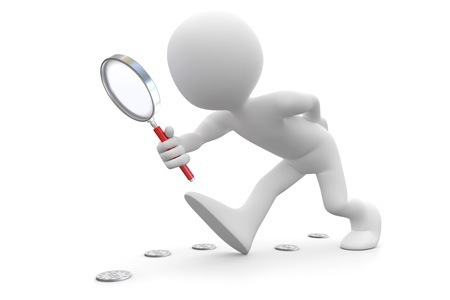 Controleerbaarheid
Een onderzoek moet herhaald kunnen worden!
Duidelijke beschrijving van methoden en stappen 
Nauwkeurig werken
Vergroot betrouwbaarheid
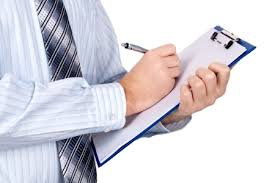 Wat is onderzoek?
Onderzoek is het verzamelen van (nieuwe) informatie om de kennis te vergroten, om de probleemhebber een advies te kunnen geven hoe zijn probleem is op te lossen

Hoe ga je dan te werk?
Gestructureerd, systematisch, nauwkeurig en je gaat bewijzen dat iets zo is zonder er zelf wat van te vinden…tenzij…je dit kunt onderbouwen met deskresearch of fieldresearch
Onderzoeksmethoden
Kwalitatieve onderzoeksmethoden (onderzoek met behulp van niet-cijfermatige gegevens) bijvoorbeeld:
Groepsdiscussie
Interview

Kwantitatieve onderzoeksmethoden (onderzoek met behulp van cijfermatige gegevens bijvoorbeeld:
Enquête
Observatie
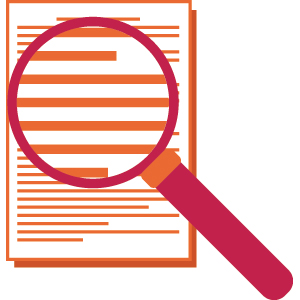 [Speaker Notes: Filmpje onder de loep]
Enquête
Vragen stellen kan op verschillende manieren
Enquêtes (papier of digitaal), telefonisch etc.  
Antwoorden op vragen zorgen voor gegevens waarmee gewerkt kan worden
De kwaliteit van de vragenlijst is heel belangrijk
De vragen bepalen het soort gegevens dat je krijgt 

Bijv. Wat vond je leuk aan de excursie’
Of ‘wat vond je van de excursie’
[Speaker Notes: Bij een vragenlijst wordt aan verschillende personen een lijst met vragen voorgelegd. Deze personen vullen de vragenlijst in zonder de aanwezigheid van de onderzoeker.
Bijvoorbeeld:
 Wat is uw leeftijd?
 Hoeveel kamers bevat uw woning?
 Op welke partij hebt u vorige maand gestemd?

Vragenlijsten zijn er in allerlei soorten en maten, zoals schriftelijke enquêtes die via de post worden verzonden, digitale enquêtes en telefonische enquêtes waarbij mensen thuis worden opgebeld etc.
Een goed opgezette vragenlijst/enquête kan betrouwbare, waardevolle informatie opleveren. Veel vragenlijsten zijn echter slecht ontworpen en leveren daardoor misleidende of waardeloze informatie.]
Vind je dit goede of slechte vragen? En waarom?
1. Wat is uw leeftijd?
0 - 20 jaar
20 - 40 jaar
40 - 60 jaar
60 jaar en ouder
2. Als u kinderen hebt en u gaat wel eens met hen zwemmen, vindt u dan dat het zwembad geschikt is voor uw kind?
Ja
Nee
3. Zult u geen gebruik maken van het binnenkort te openen squashcentrum?
Ja
Nee
Misschien
Uitvoeren van de vragenlijst
1. Bepaal wat de doelgroep van de enquête is.
2. Definieer de doelgroep, dus de populatie die je wilt onderzoeken.
3. Kies het type enquête en wanneer en over welke periode hij gehouden wordt.
4. Stel eerlijke en duidelijke uitleg op over het doel van de enquête.
5. Formuleer de vragen.
6. Neem een steekproef uit de populatie.
7. Voer de enquête uit.
8. Zorg voor een follow-up (zorg voor een goede respons).
9. Verwerk en analyseer de gegevens.
10. Trek conclusies.
Observeren
Draait om waarnemen
Kijken en/of luisteren
Vooral geschikt voor gedrag
Gebeurd veel met dieren, maar kan ook met mensen: bijvoorbeeld bij kleuters
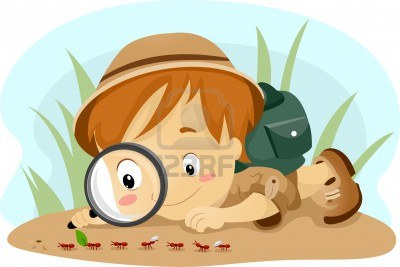 [Speaker Notes: Observeren is een onderzoeksmethode waarbij het vooral draait om waarnemen. Dit kan bijvoorbeeld door te kijken, door te luisteren of andere gebeurtenissen waar te nemen. Observatie is geschikt voor het onderzoek naar gedrag, omdat het gedrag kan worden gezien of gehoord.]
Interview
Vragen naar gedachten of gevoelens 
Vragen naar gedrag uit het verleden 
Open en gesloten vragen 
Denk bij het interviewen aan:
Omgeving, rust en genoeg tijd
Niet te lang maken
Mogelijkheden om het gesprek op te nemen 
Toestemming vragen om op te nemen
[Speaker Notes: Wanneer je de mening van mensen wilt weten, kun je er het best naar vragen. Omdat we gevoelens, gedachten of gedrag uit het verleden niet kunnen observeren, is het nodig om mensen te interviewen. Tijdens het interview kun je het best gebruikmaken van open vragen. Wanneer je mensen interviewt, zal niet iedereen willen meewerken. Wanneer je een interview gaat afnemen, moet je denken aan: 
 De omgeving waarin het interview wordt afgenomen. Zorg voor rust en genoeg tijd. 
 Maak het interview niet te lang. Mensen kunnen zich vaak niet langer dan een half uur concentreren. 
 De mogelijkheid om het gesprek op te nemen. Je moet dan wel even om toestemming vragen. Je kunt het gesprek dan achteraf rustig terugluisteren.]
Literatuur en brongebruik
Start is vaak op internet (oriënteren) 
Verschillende bronnen
Wat is een goede bron?
Hoe controleer je een bron? 

Wat is het voordeel van veel verschillende bronnen?
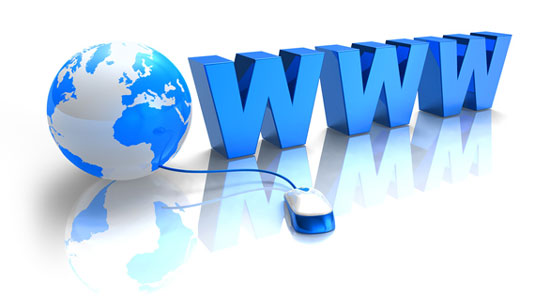 Bronvermelding (APA normen)
Boek Dijk, P. van, & Jansen, F. (2003). Wereldgids: Reisgids door de literatuu . Amsterdam: Promotheus. 

WebsiteMeijden, B. van der (1998). Schiphol als thema voor een geschiedenis-, internet- en/of profielwerkstuk. Geraadpleegd op 7 juli 2005, http://www.histopia.nl/schiphol.htm 

Kranten/artikelenDongen, M. van (7 juli 2005). Bestuur hoofdstad is niet effectief. Volkskrant, p. 12.
Aan de slag!
Bedenk welke methode bij jullie onderzoeksvraag past.
Denk na in hoeverre de deelvragen beantwoord kunnen worden met een methode. Zorg dat je het kan beargumenteren. 
Om 15:30 uur vertel je centraal welke methode jullie van plan zijn te gaan gebruiken. Motiveer waarom.